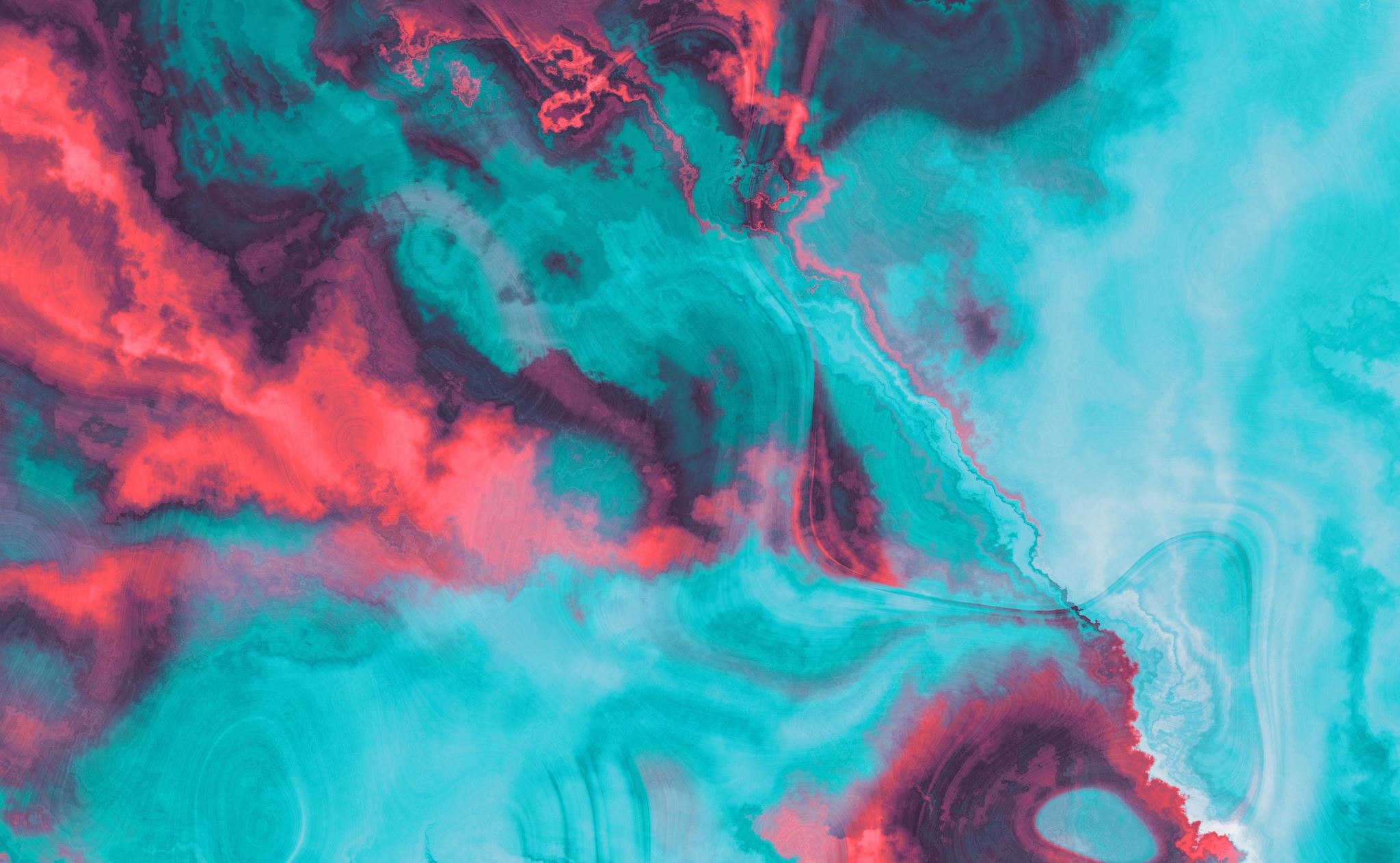 TRƯỜNG TRUNG HỌC CƠ SỞ …..
TỔ KHOA HỌC XÃ HỘI
CHÀO MỪNG CÁC EM ĐẾN VỚI TIẾT HỌC NGÀY HÔM NAY
LỊCH SỬ VÀ ĐỊA LÝ 9 CTST
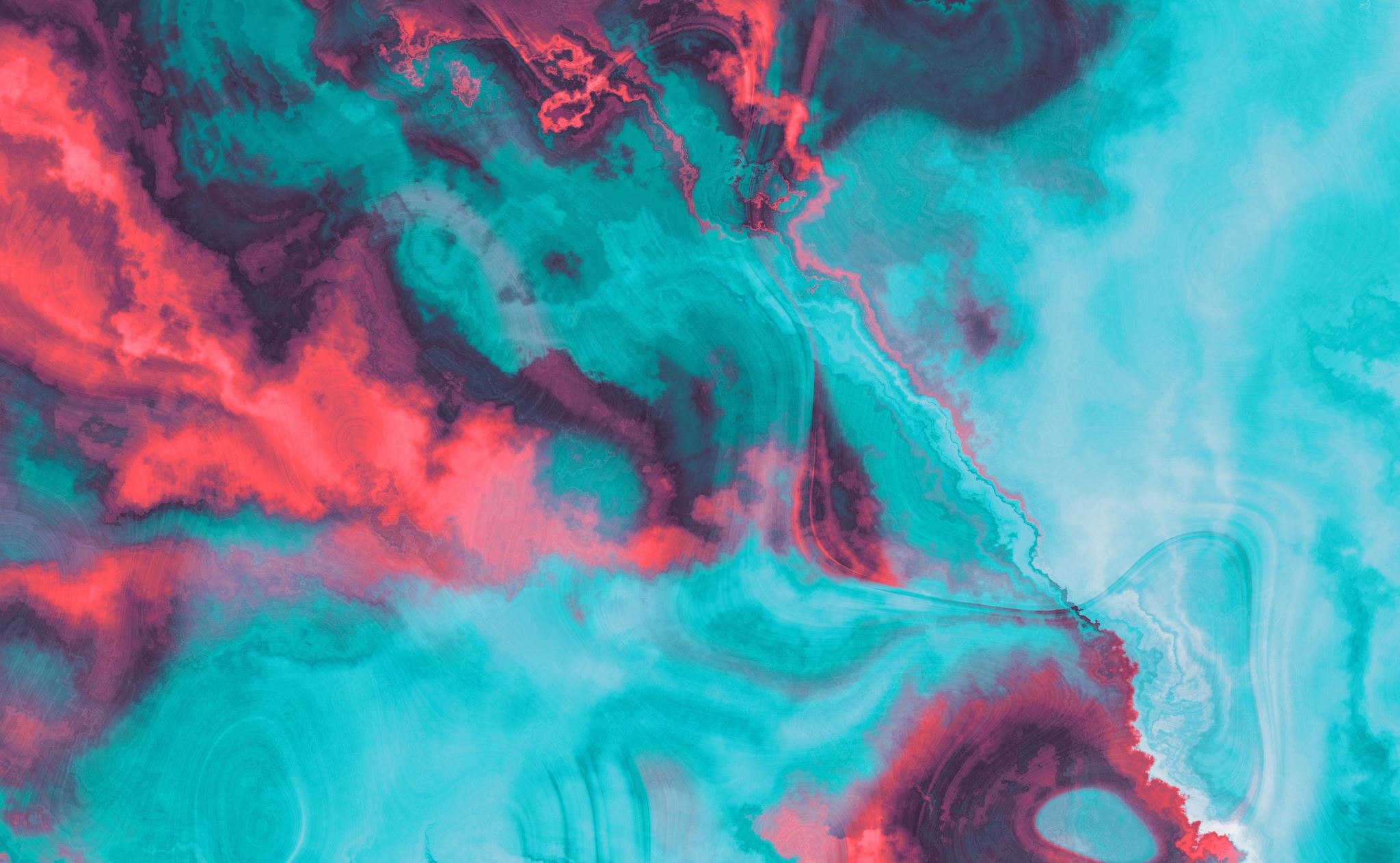 HOẠT ĐỘNG KHỞI ĐỘNG
Xem video và  hãy cho biết những quốc gia được nhắc đến trong clip là thuộc châu lục nào ?
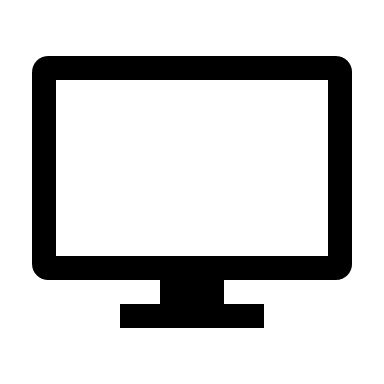 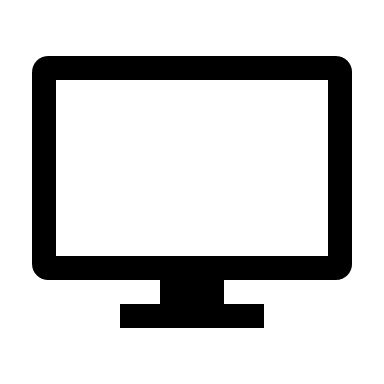 7/24/2024
Sample Footer Text
3
Mỹ La-tinh là một khu vực trải dài từ Mê-hi-cô (Mexico) ở Bắc Mỹ xuống Nam Mỹ.
 Là khu vực gồm 23 nước. 
Diện tích: xấp xỉ 21 triệu  km2Dân số:  hơn 660 triệu người (2019)
Ngôn ngữ: ngữ hệ La-tinh
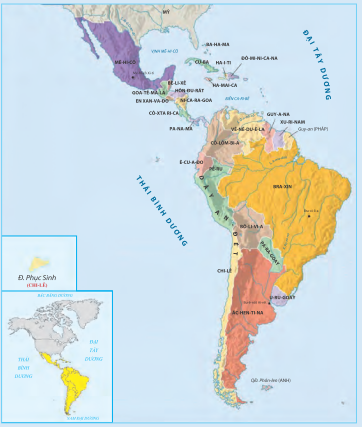 Sample Footer Text
7/24/2024
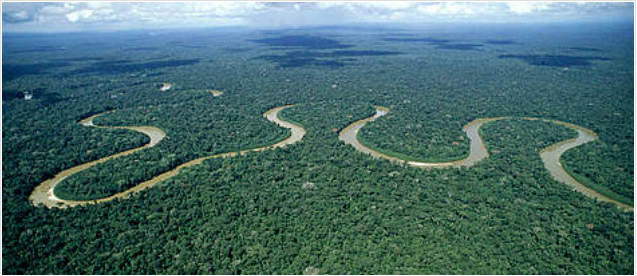 4
Cuối thế kỷ XVIII, nơi đây là thuộc địa của Tây Ban Nha và Bồ Đào Nha. Do ảnh hưởng ách nô dịch lâu dài của chế độ thực dân, hầu hết các dân tộc ở đây nói tiếng Tây Ban Nha và Bồ Đào Nha.  thuộc hệ ngôn ngữ La Tinh. Vì vậy khu vực rộng lớn này mang tên chung là Mĩ La Tinh
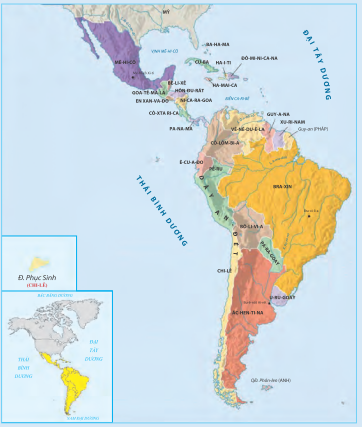 Sample Footer Text
7/24/2024
Đầu thế kỉ XIX nhiều nước đã dành được độc lập nhưng lại trở thành sân sau của Mỹ
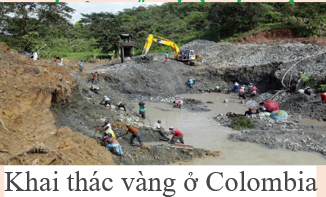 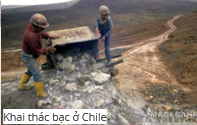 5
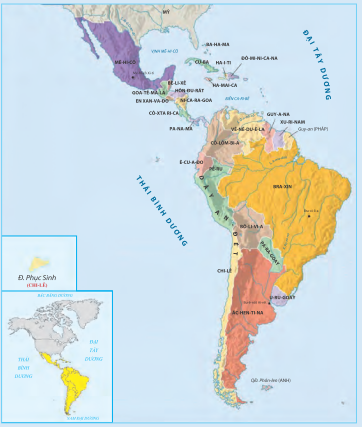 BÀI 12.MỸ LA-TINH TỪ NĂM 1945 ĐẾN NĂM 1991
- Mô tả được đôi nét về các nước Mỹ La-tinh (Latin) từ năm 1945 đến năm 1991.
- Trình  bày  được  một  cách  khái  quát  về cách  mạng  Cu-ba  và  đánh  giá  được kết quả công cuộc xây dựng chủ nghĩa  xã hội ở Cu-ba.
Sample Footer Text
7/24/2024
6
BÀI 12. MỸ LA-TINH TỪ NĂM 1945 ĐẾN NĂM 1991
NỘI DUNG CHÍNH
2
1
Cách mạng Cu-ba và công cuộc xây dựng chủ nghĩa xã hội
Tình hình chung của các nước Mỹ La-tinh từ năm 1945 đến năm 1991
BÀI 12. MỸ LA-TINH TỪ NĂM 1945 ĐẾN NĂM 1991
1. Tình hình chung của các nước Mỹ La-tinh từ năm 1945 đến năm 1991
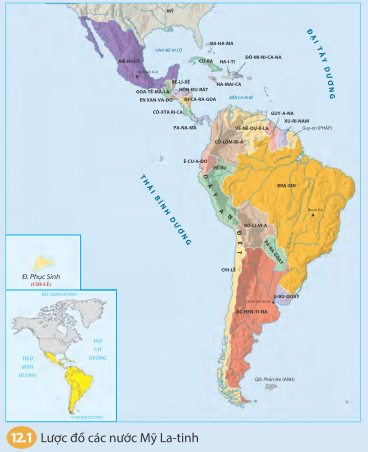 Hãy nêu những nét nổi bật về chính trị, kinh tế, xã hội của các nước Mỹ La-tinh giai đoạn 1945 – 1991.
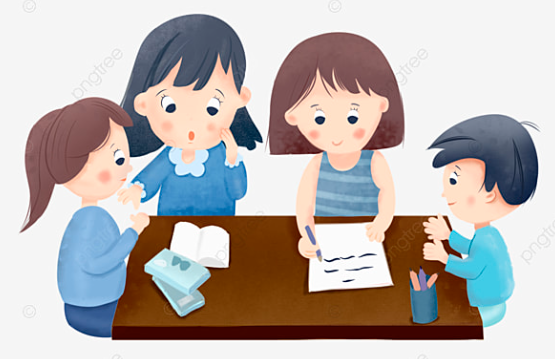 7/24/2024
Sample Footer Text
8
BÀI 12. MỸ LA-TINH TỪ NĂM 1945 ĐẾN NĂM 1991
1. Tình hình chung của các nước Mỹ La-tinh từ năm 1945 đến năm 1991
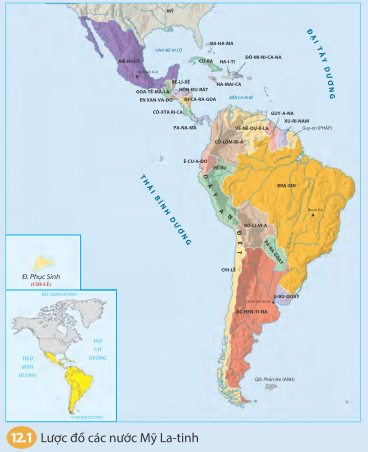 - Sau chiến tranh thế giới hai, Mỹ tìm cách thiết lập chế độ độc tài thân Mỹ.
- Các nước Mỹ La-tinh tiến hành cách mạng dân tộc, dân chủ chống Mỹ tiêu biểu là Cu-ba(1959)
- Sau khi hoàn thành cách mạng dân tộc dân chủ, các nước Mỹ La-tinh bắt tay vào công cuộc xây dựng đất nước và thu được nhiều thành tựu.
7/24/2024
Sample Footer Text
9
BÀI 12. MỸ LA-TINH TỪ NĂM 1945 ĐẾN NĂM 1991
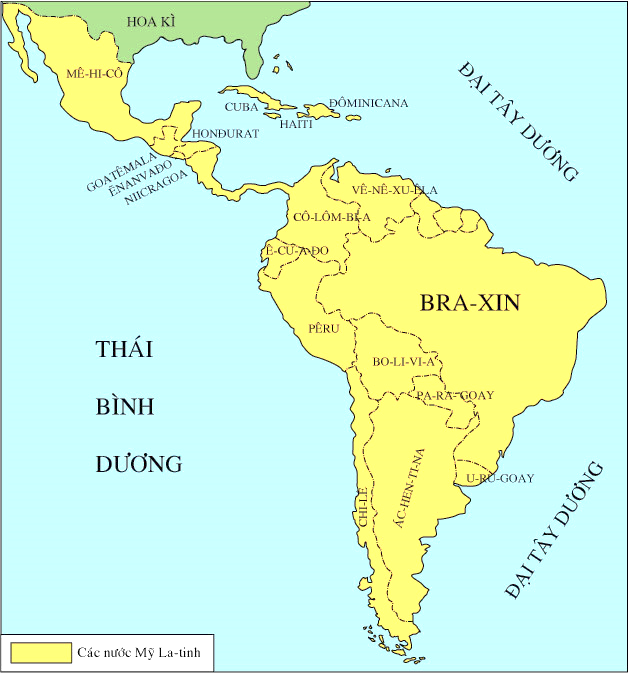 1. Tình hình chung của các nước Mỹ La-tinh từ năm 1945 đến năm 1991
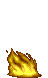 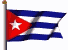 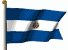 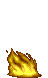 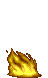 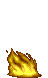 – Hãy xác định trên hình 12.1 vị trí của các quốc gia xảy ra những cuộc 
cách mạng tiêu biểu trong giai đoạn này?
Ở Chi-lê và Ni-ca-ra-goa, nhân dân lật đổ nền độc tài thân Mỹ, lập nên chính quyền dân chủ
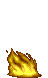 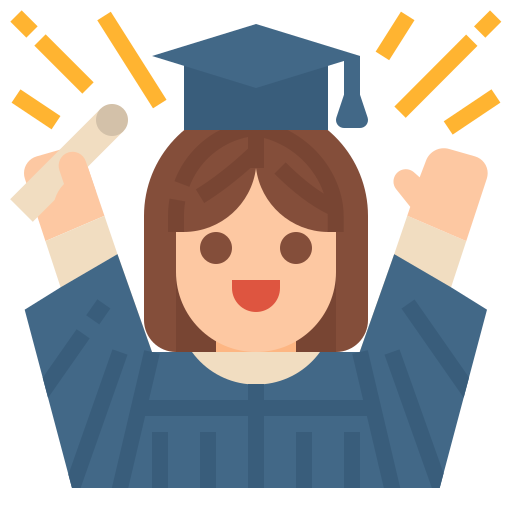 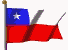 “Lục địa bùng cháy
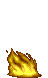 7/24/2024
Sample Footer Text
10
BÀI 12. MỸ LA-TINH TỪ NĂM 1945 ĐẾN NĂM 1991
1. Tình hình chung của các nước Mỹ La-tinh từ năm 1945 đến năm 1991
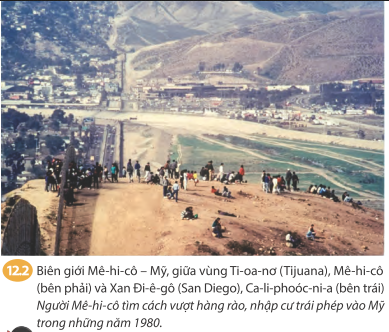 Tư liệu 12.2 phản ánh hình ảnh của những người Mê-hi-cô tìm cách vượt hàng rào, nhập cư trái phép vào Mỹ trong những năm 1980. Hãy:
• Nêu giả thiết giải thích lí do người Mê-hi-cô từ bỏ quốc gia để nhập cư trái phép vào Mỹ.
• Tìm kiếm thông tin trong SGK để kiểm chứng lại giả thiết.
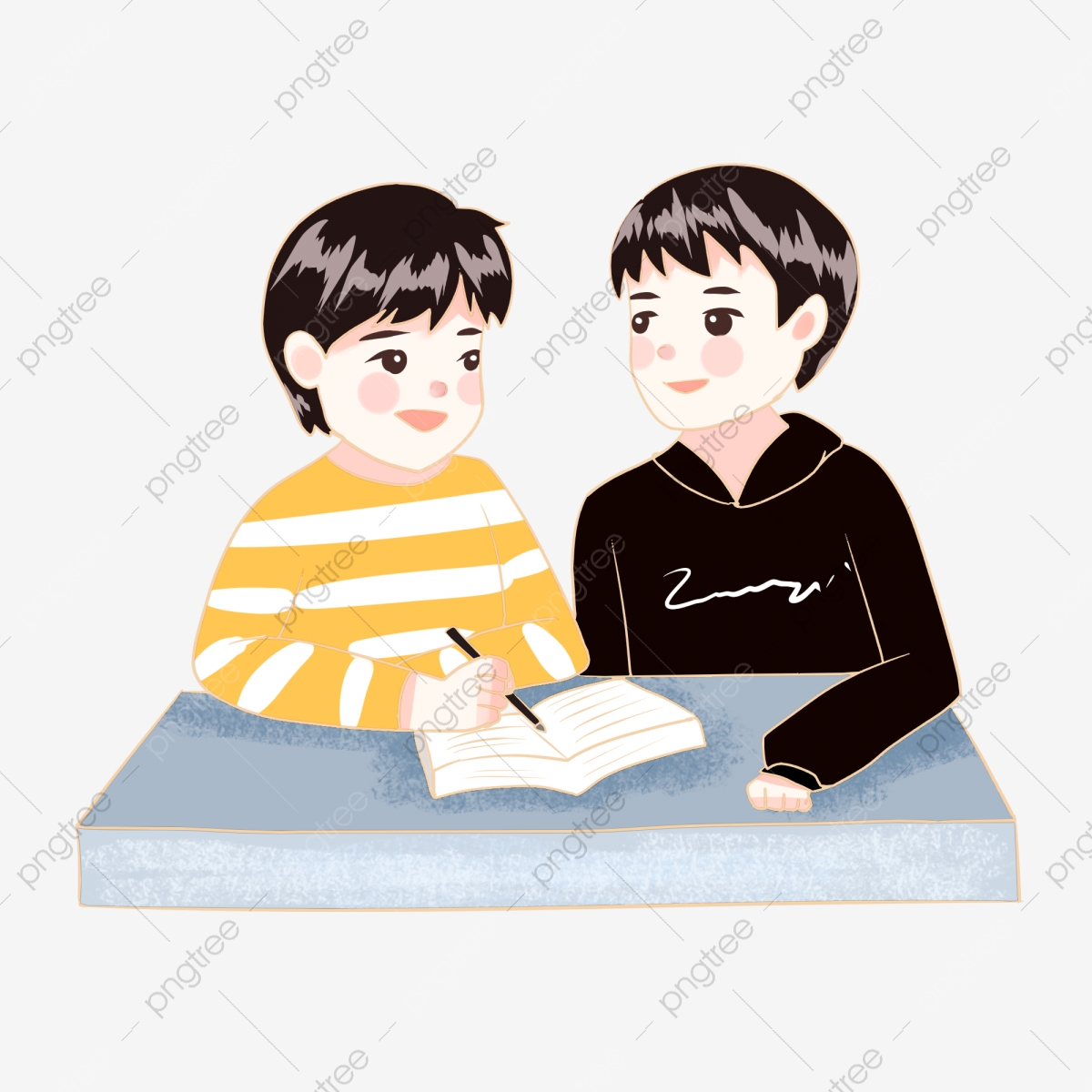 7/24/2024
Sample Footer Text
11
BÀI 12. MỸ LA-TINH TỪ NĂM 1945 ĐẾN NĂM 1991
1. Tình hình chung của các nước Mỹ La-tinh từ năm 1945 đến năm 1991
03
01
LÝ DO KINH TẾ
LÝ DO XÃ HỘI
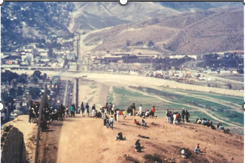 Người dân thường xuyên phải đối mặt với tình trạng khan hiếm hàng hoá, giá cả cao, thất nghiệp, khoảng cách giàu nghèo trong xã hội ngày càng lớn. Di cư tìm việc làm luôn là vấn đề ở các quốc gia này.
Nền kinh tế thường chỉ dựa vào một ngành chủ chốt khiến nền kinh tế phát triển không ổn định. Đầu những năm 80 của thế kỉ XX, lâm vào suy thoái, khủng hoảng, nợ nước ngoài tăng cao, lạm phát,.
Người Mê-hi-cô nhập cư trái phép vào Mỹ
BÀI 12. MỸ LA-TINH TỪ NĂM 1945 ĐẾN NĂM 1991
1. Tình hình chung của các nước Mỹ La-tinh từ năm 1945 đến năm 1991
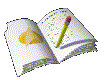 các cuộc đấu tranh chống lại chế độ độc tài và sự can thiệp của Mỹ; 
phong trào chống chế độ độc tài quân sự, thành lập chính phủ dân chủ diễn ra mạnh mẽ
Chính trị
Đạt được nhiều thành tựu nhưng nhìn chung kinh tế các nước Mỹ La-tinh phát  triển  không  ổn  định;  đặc  biệt,  các  nước  lâm  vào  suy  thoái,  khủng  hoảng,… vào đầu những năm 80 của thế kỉ XX.
Kinh tế
đời sống người dân gặp nhiều khó khăn, họ phải di cư để tìm kiếm việc làm.
Xã hội
7/24/2024
Sample Footer Text
13
BÀI 12. MỸ LA-TINH TỪ NĂM 1945 ĐẾN NĂM 1991
2. Cách mạng Cu-ba và công cuộc xây dựng chủ nghĩa xã hội
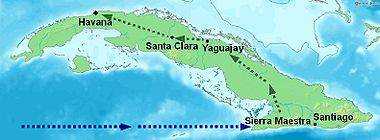 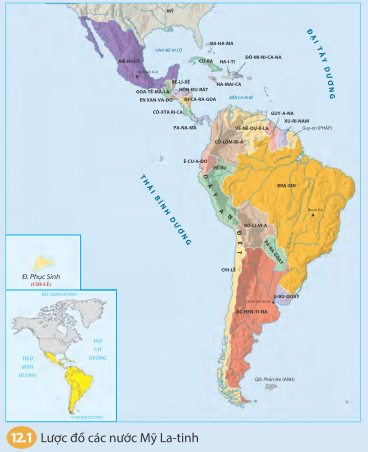 Diện tích: 111.000 km2 
Dân số: khoảng 11,3 triệu người 
(2002)
7/24/2024
Sample Footer Text
15
BÀI 12. MỸ LA-TINH TỪ NĂM 1945 ĐẾN NĂM 1991
2. Cách mạng Cu-ba và công cuộc xây dựng chủ nghĩa xã hội
a. Cách mạng Cu-ba (1959)
Hãy  lập  bảng  niên  biểu  về  các  sự  kiện  chính  của  cách  mạng  Cu-ba  
(1953 – 1959).
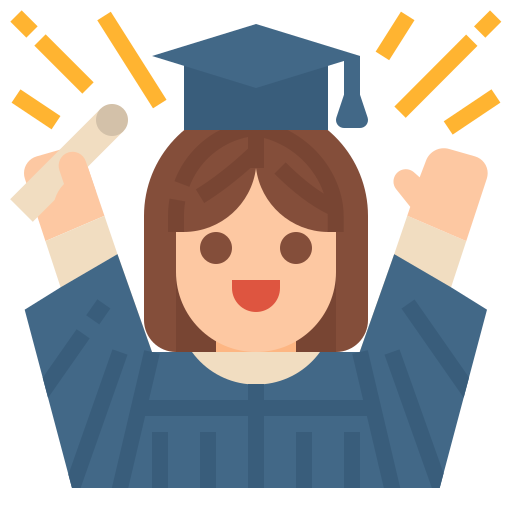 7/24/2024
Sample Footer Text
16
a)  Cách mạng Cu-ba
Tháng 3- 1952, Ba-ti-xta thiết lập chế độ độc tài
01
Ngày 26 tháng 7- 1953, Phi-đen Cát-xtơ-rô lãnh đạo 135 thanh niên tấn công pháo đài Môn-ca-đa nhưng thất bại
02
Năm 1955, Phi-đen phát động phong trào 26-7 ở Mê-hi-cô
03
Tháng 11- 1955, Phi-đen trở về cùng 81 chiến sĩ  lập căn cứ địa, phát triển lực lượng
04
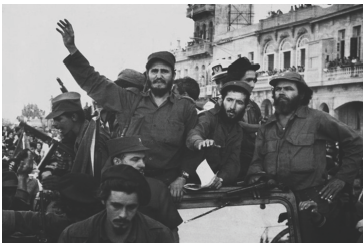 Cuối năm 1958, tổng công kích xuống đồng bằng, giải phòng đô thị và nông thôn
05
Ngày1-1-1959, cách mạng giành thắng lợi
06
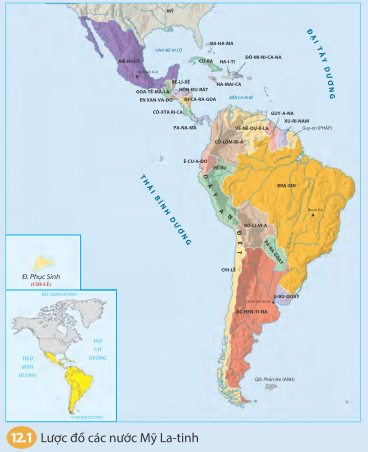 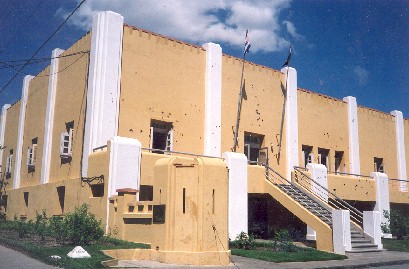 1955
26/7/1953
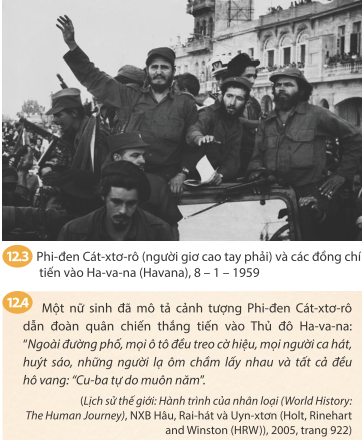 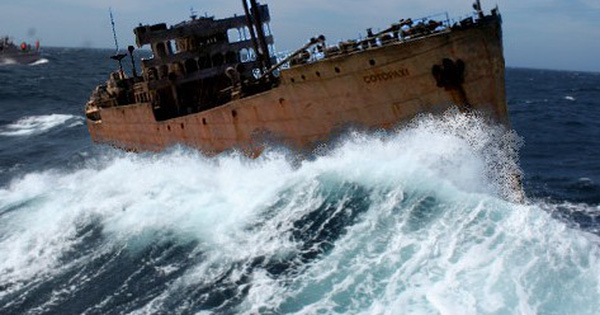 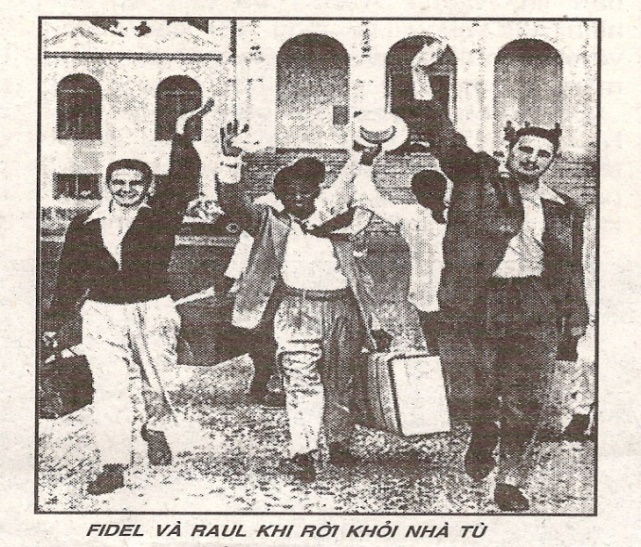 11/1956
1/1/1959
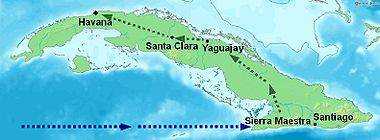 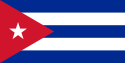 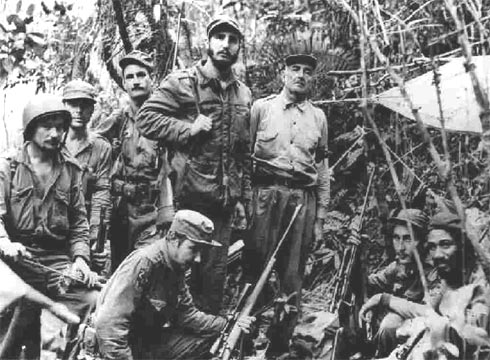 7/24/2024
Sample Footer Text
18
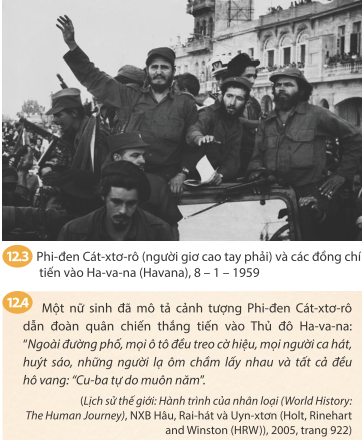 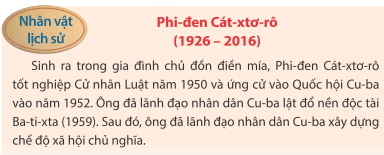 Hãy cho biết người dân có thái độ như thế nào khi Chính quyền Ba-ti-xta (Batista) bị lật đổ, cách mạng Cu-ba thắng lợi?
Hân hoan, chào đón mừng Cu-Ba tự do.
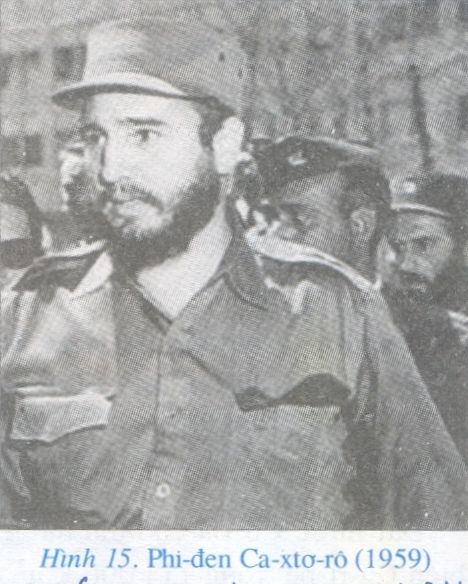 7/24/2024
Sample Footer Text
19
BÀI 12. MỸ LA-TINH TỪ NĂM 1945 ĐẾN NĂM 1991
2. Cách mạng Cu-ba và công cuộc xây dựng chủ nghĩa xã hội
b.  Cu-ba xây dựng chủ nghĩa xã hội
Nêu chính sách phát triển đất nước sau khi giành độc lập của Cu Ba?
Đánh giá về công cuộc xây dựng chủ nghĩa xã hội ở Cu-ba?
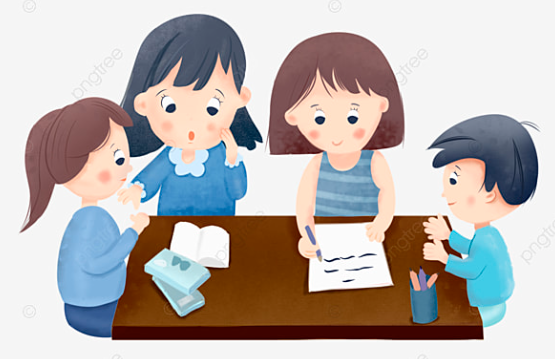 Những thành tựu trong công cuộc xây dựng chủ nghĩa xã hội của Cu-ba?
Xác định thành tựu đáng chú ý nhất trong công cuộc XDCNXH của Cu Ba?
Phản ứng của Cu ba sau khi Liên Xô sụp đổ?
7/24/2024
Sample Footer Text
20
b) Cu-ba trong xây dựng CNXH
Chính  sách  sau  khi giành độc lập
Đối nội: cải cách ruộng đất và giáo dục, quốc hữu hoá công ty  của tư bản nước ngoài, xây dựng chính quyền, chăm lo đời sống nhân dân.
– Đối ngoại:  Cu-ba tăng cường mối quan hệ với Liên Xô, ủng hộ  phong trào cách mạng ở Việt Nam, các nước Mỹ La-tinh và châu Phi; bị Mỹ bao vây, cấm vận
Thành tựu trong xây dựng CNXH
Xây dựng  nền nông nghiệp cơ cấu ngành hợp lí, đa dạng, y tế, văn hoá, thể thao phát triển mạnh, đặc biệt có tỉ lệ người biết chữ cao nhất trong các nước Mỹ La-tinh (96%).
Cu-ba sau khi Liên Xô sụp đổ
Chậm đề ra những  cải cách phù hợp với hoàn cảnh đất nước và bị Mỹ  bao vây cấm vận nên khủng hoảng kéo dài.
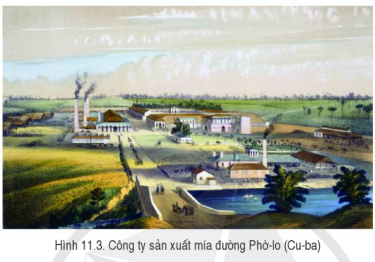 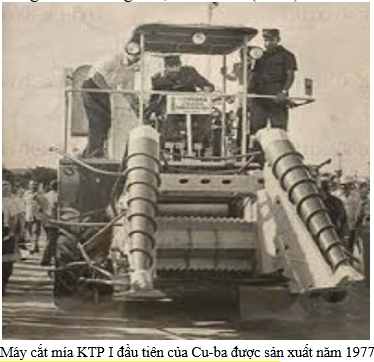 Sample Footer Text
7/24/2024
22
TÌNH ĐOÀN KẾT HỮU NGHỊ VIỆT NAM – CU-BA
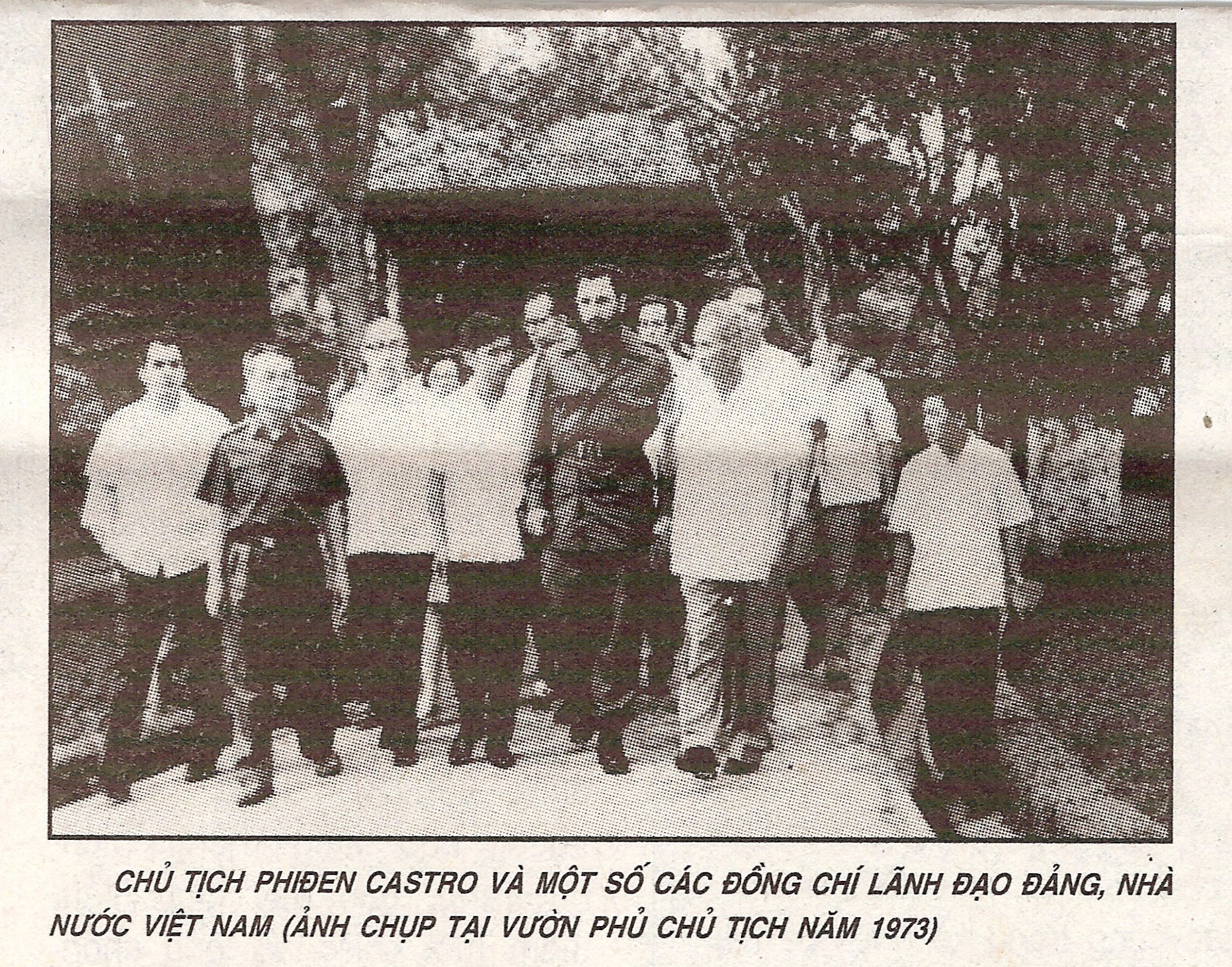 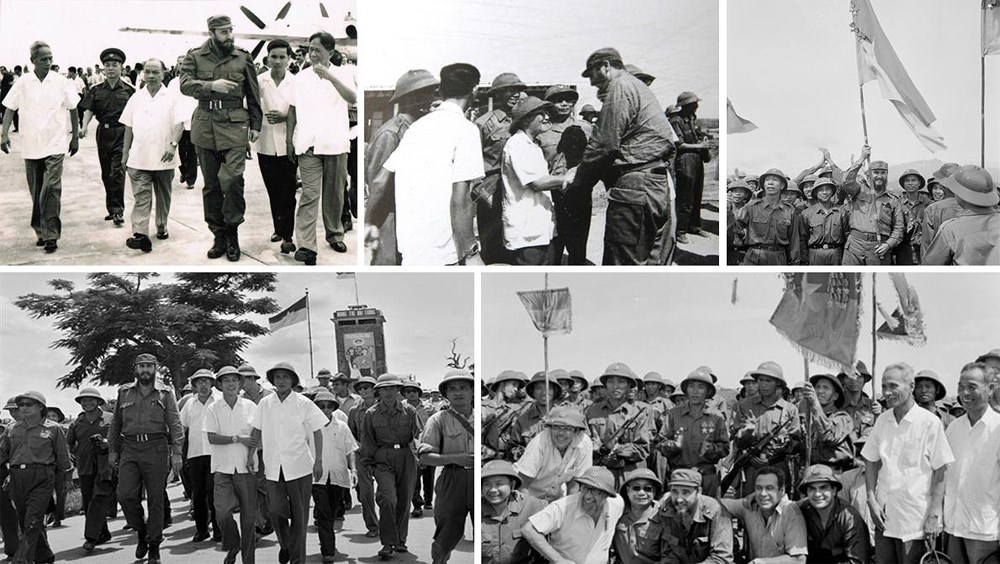 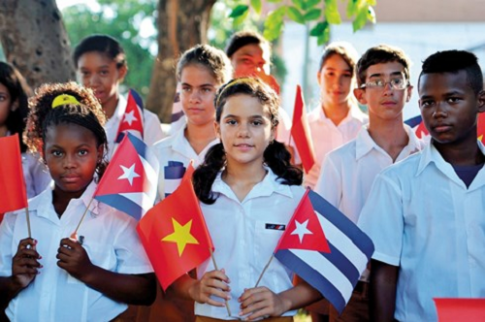 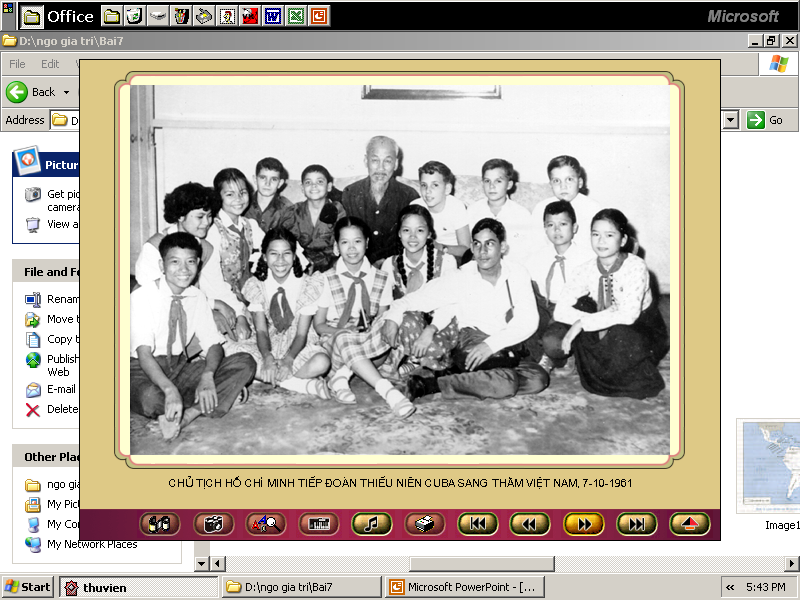 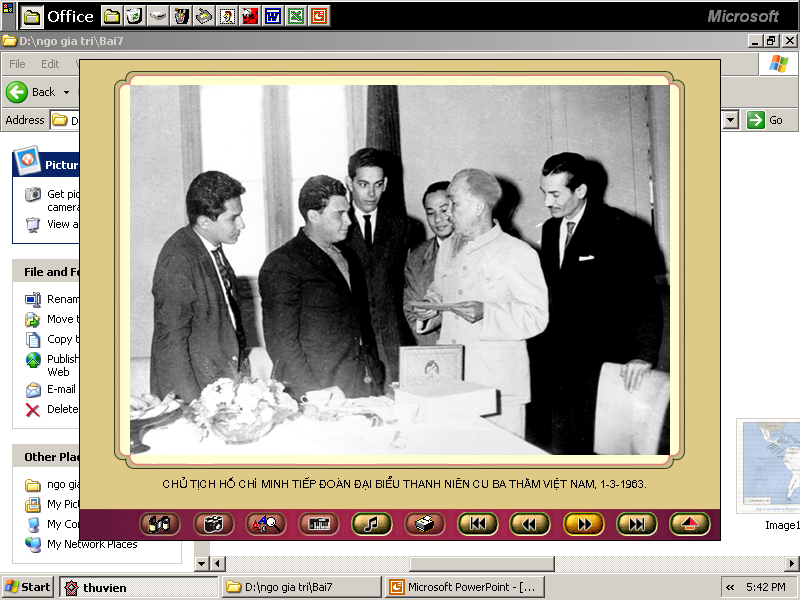 Chủ tịch Fidel thăm Quảng Trị tháng 9 năm 1973
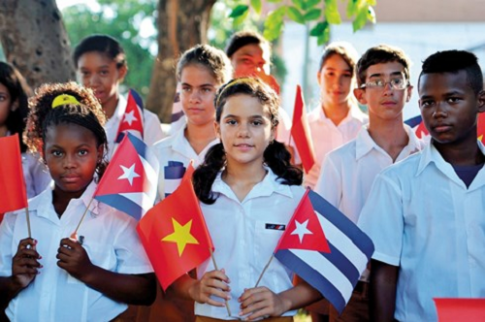 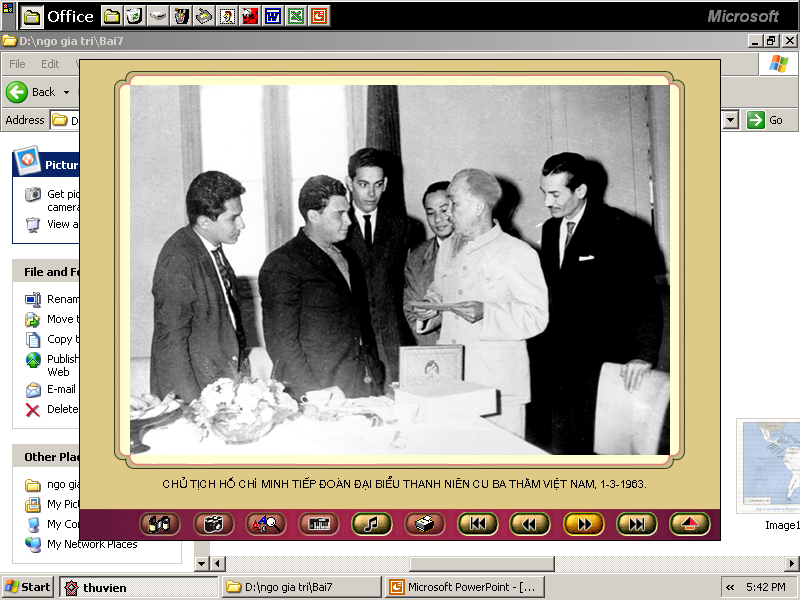 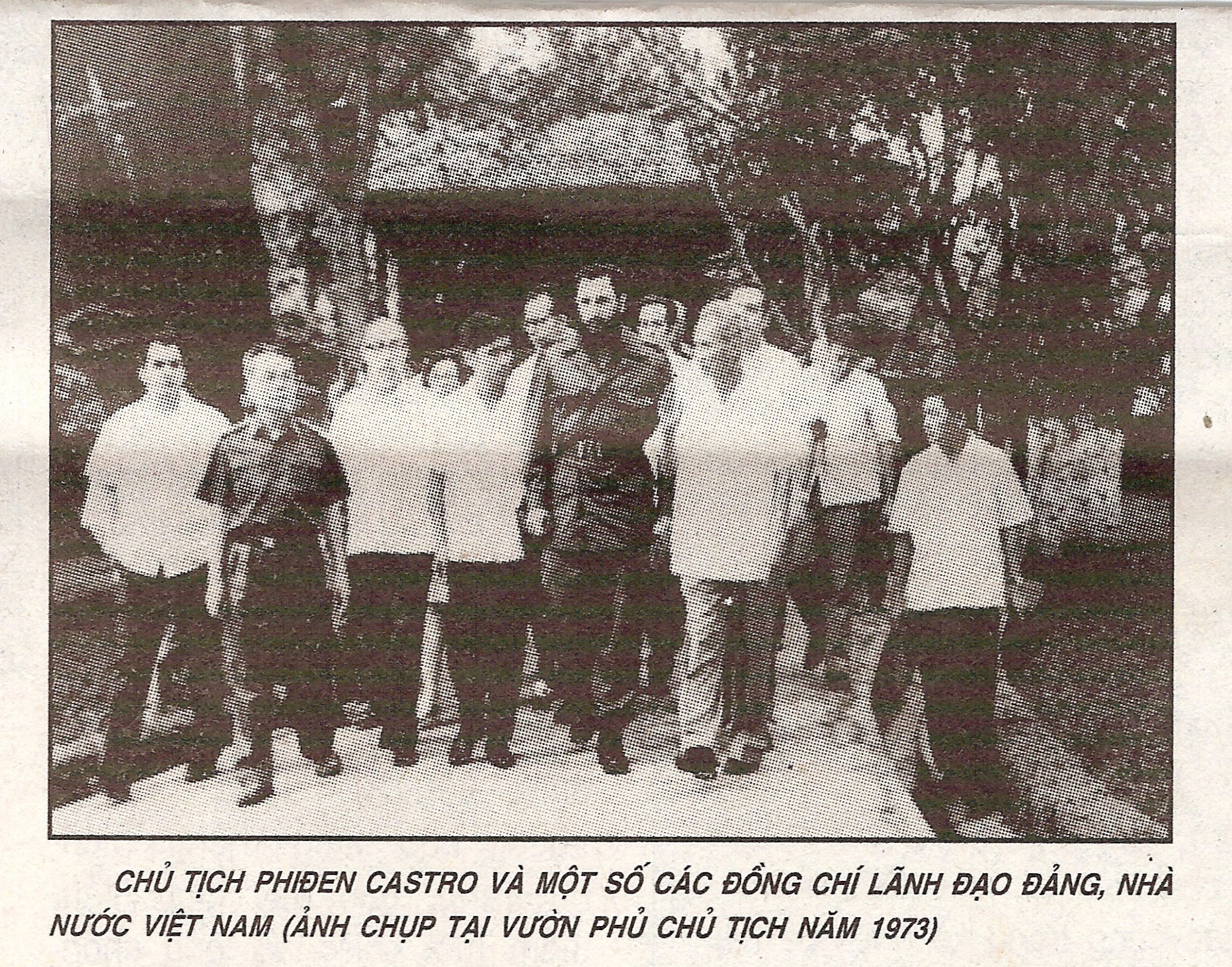 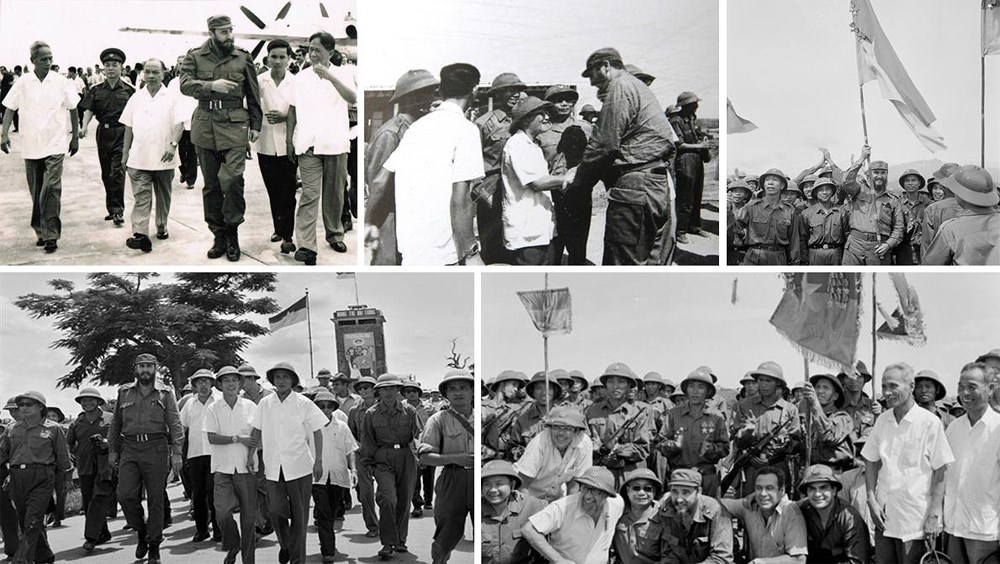 Chủ tịch Fidel thăm Quảng Trị tháng 9 năm 1973
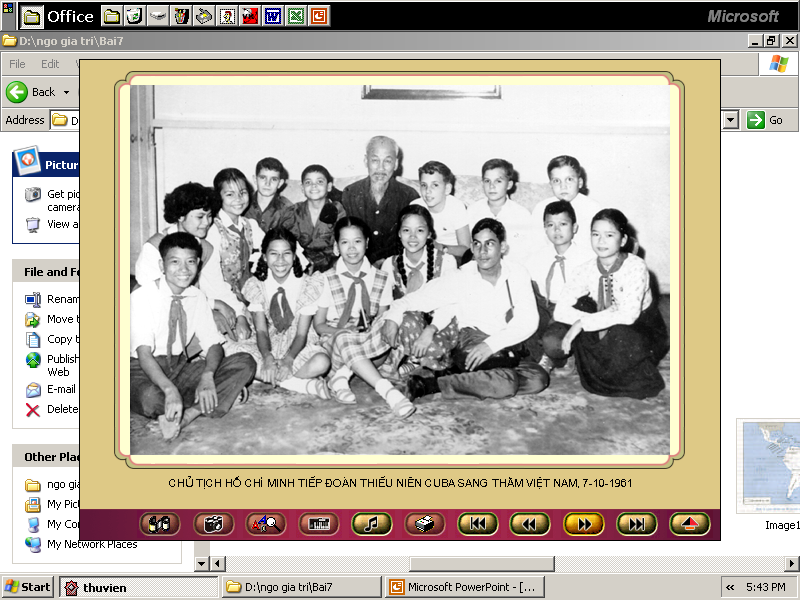 TÌNH ĐOÀN KẾT HỮU NGHỊ VIỆT NAM – CU-BA
HOẠT ĐỘNG LUYỆN TẬP
1. Hãy nêu những thành tựu và hạn chế trong quá trình xây dựng đất nước của các quốc gia khu vực Mỹ La-tinh trong giai đoạn 1945 – 1991.
Thành tựu
Hạn chế
Tình hình kinh tế không ổn định, đời sống nhân dân khó khăn
Giành được độc lập, tự chủ, thành lập chính phủ dân chủ.
HOẠT ĐỘNG LUYỆN TẬP
2. Hãy vẽ đường thời gian thể hiện các sự kiện chính của cách mạng Cu-ba (1953 – 1959).
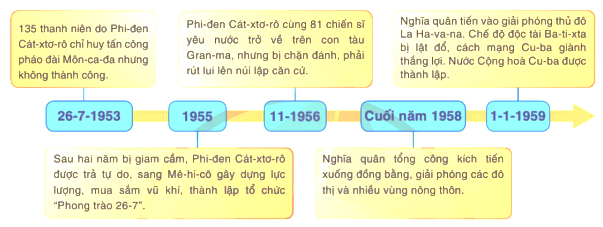 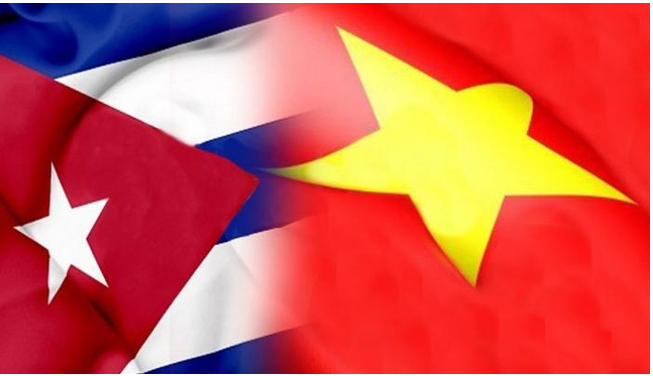 HOẠT ĐỘNG VẬN DỤNG
Việt Nam và Cu-ba là hai đất nước có mối quan hệ khăng kh ít trong lịch sử. Hãy tìm hiểu những thông tin về mối quan hệ Việt Nam – Cu-ba và viết một đoạn văn ngắn về mối quan hệ này.